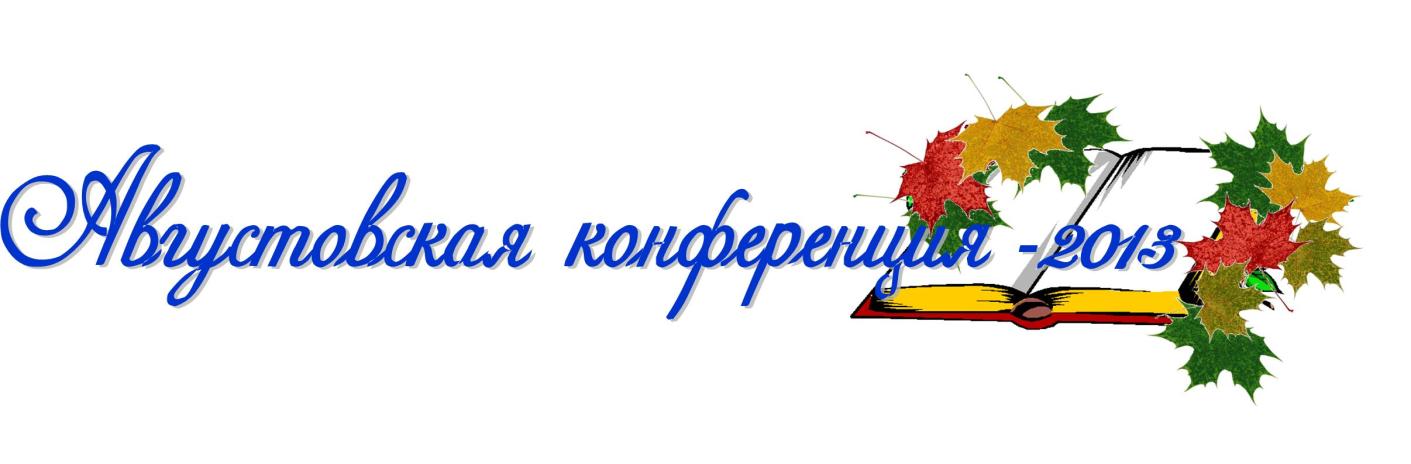 Перспективы развития образования в условиях реализации ФГТ и ФГОС
29 августа 2013 год
Сеть образовательных учреждений г. Кудымкара
Количество затрат в рамках ПРП «Новая школа»(млн. рублей)по годам
Лицензирование ОУ
Численность обучающихся в школах
Численности  воспитанников в ДОУ
Среднее годовое количество получателей пособия от 1,5 до 5 лет по реализации краевого проекта «Мамин выбор»
Общая численность педагогов ОУ
Доля педагогов имеющих высшее образование
Доля молодых специалистов
Доля педагогов со стажем более 25 лет
Рейтинг территорий по зарплате учителя за I полугодие 2012 года
Уровень квалификации педагогических работников
Уровень профессиональной квалификации руководителей ОУ
Доля детей обучающихся в общеобразовательных учреждениях Пермского края
Национальное образование
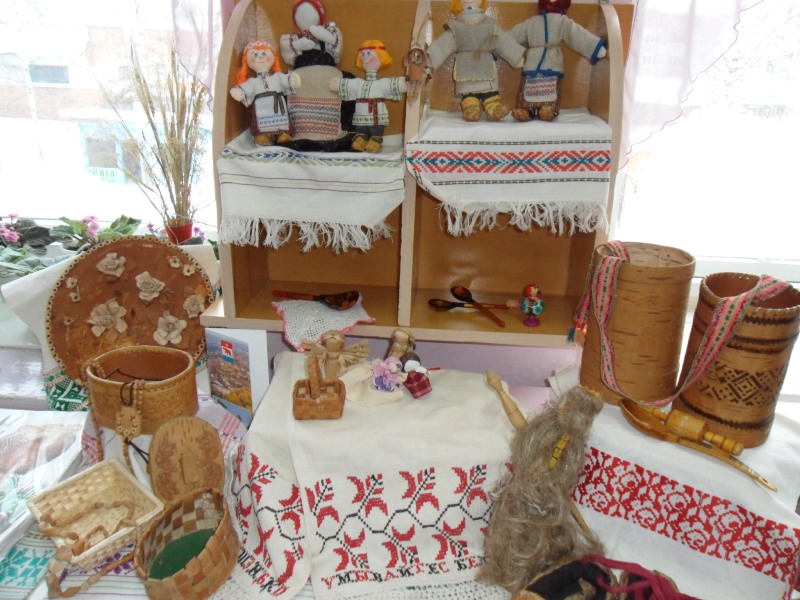 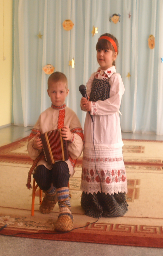 Средний балл по результатам ЕРТ 4 классов
Средний балл по результатам ГИА в 9 классах
Средний балл по результатам ЕГЭ
Динамика результатов ЕГЭ по всем предметам по районам
Количество обучающихся набравших по результатам ЕГЭ 225 баллов и более
Учащиеся набравшие 100 баллов по ЕГЭ
Власова Елена, выпускница МБОУ «СОШ № 8» - 100 баллов по русскому языку
Вавилова Виктория, выпускница МБОУ «СОШ № 8» - 100 баллов по литературе
 Петров Денис, выпускник МОБУ «Гимназия № 3» - 100 баллов по географии
Рочева Екатерина, выпускница МБОУ Юсьвинская СОШ» – 100 баллов по русскому языку
Федосеева Татьяна, выпускница МБОУ «Косинская СОШ» – 100 баллов по географии
Руководители и педагоги достигшие значительных результатов в образовательной деятельности за 2011-2012 учебный год
г. Кудымкар
Харина Надежда Викторовна, директор МБОУ «Гимназия №3»
Баяндина Ирина Павловна, директор МБОУ «СОШ №8»
Хозяшева Ирина Леонидовна, учитель начальных классов МБОУ «СОШ №1» 
Ассанова Валентина Александровна, учитель  английского языка МБОУ «СОШ №2»
Братчикова Валентина Викторовна, учитель истории и обществознания МБОУ «СОШ №2»
Ермакова Елена Михайловна, учитель русского языка и литературы МБОУ «СОШ №2»
Афонова Людмила Ивановна, учитель  истории МБОУ «Гимназия №3»
Сторожева Зоя Андреевна, учитель физики МБОУ «Гимназия №3»
Распопова Любовь Геннадьевна, учитель начальных классов МБОУ «СОШ №8»
Радостева Анастасия Афонасьевна, воспитатель МДОБУ «Детский сад №22 «Берёзка»
Селина Людмила Егоровна, инструктор по физическому воспитанию МБДОУ «Детский сад №27 «Колокольчик»
Руководители и педагоги достигшие значительных результатов в образовательной деятельности за 2011-2012 учебный год
Кудымкарский район:
Денисова Марина Геннадьевна, МАОУ«Пешнигортская СОШ»;
Казаринова Нина Николаевна, МАОУ «Верх-Юсьвинская ООШ» 
Канюков Валерий Иванович, МАОУ «Белоевская СОШ»;
Карандашова Зоя Федоровна, МАОУ «Ленинская СОШ» «Полвинская ООШ»;
Отинова Татьяна Анатольевна, МАОУ «Кувинская СОШ»;
Плотникова Галина Михайловна, МАОУ «Белоевская СОШ»;
Четина Галина Ивановна, МАОУ «Самковская СОШ».
Аликина Надежда Семеновна, МАОУ «Ленинская СОШ»;
Бразгина Ксенья Ивановна, МАОУ «Ошибская СОШ» «Егоровская ООШ»;
Попова Лия Ивановна, МАОУ «Ленинская СОШ»;
Тотьмянина Нина Васильевна, МАОУ «Кувинская СОШ»;
Туляева Людмила Леонидовна, МАОУ «Самковская СОШ»;
Четина Галина Филипповна, МАОУ «Верх-Иньвенская СОШ».
Руководители и педагоги достигшие значительных результатов в образовательной деятельности за 2011-2012 учебный год
Юсьвинский район:
Теплоухова А.С., учитель русского языка и литературы МБОУ «Пожвинская СОШ №1»
Онькова Д.А., учитель начальных классов МБОУ «Майкорская СОШ»
Филатова И.Н., воспитатель МБДОУ Центр развития ребенка - детский сад «Чебурашка»
Давыдова Л.К., воспитатель МБДОУ «Майкорский детский сад №1»
Руководители и педагоги достигшие значительных результатов в образовательной деятельности за 2011-2012 учебный год
Юрлинский район:
Ушачёв Вячеслав Васильевич, директор Усть-Берёзовской основной школы
Топоркова Надежда Анатольевна,  директор Усть-Зулинской основной школы 
Кудымова Любовь Ивановна, учитель географии Юрлинской средней школы им.Л.Барышева 
Ташкинова Любовь Юльевна, учитель русского языка и литературы Юмской основной школы
Иванова Светлана Юрьевна, учитель истории Юрлинской средней школы им.Л.Барышева 
Першина Валентина Александровна, учитель русского языка и литературы Юрлинской средней школы им.Л.Барышева
Руководители и педагоги достигшие значительных результатов в образовательной деятельности за 2011-2012 учебный год
Кочевский район:
Светлакова Любовь Сергеевна, директор МБОУ Кочёвская СОШ» 
Федосеева Алевтина Германовна, директор МБОУ «Усть-Онолвинская ООШ» 
Тетерлев Михаил Николаевич, педагог МБОУ «Пелымская СОШ»
Колотилова Октябрина Викторовна, педагог МБОУ «Юксеевская СОШ»
Федурина Надежда Ивановна, педагог МБОУ «Юксеевская СОШ» 
Кучевасова Татьяна Леонидовна, педагог МБОУ «Кочёвская СОШ»
 Кучевасова Елена Ивановна, педагог МБДОУ «Кочёвский детский сад «Сильканок»
Тетерлева Светлана Ивановна, педагог МБОУ «Кочёвская СОШ»
Руководители и педагоги достигшие значительных результатов в образовательной деятельности за 2011-2012 учебный год
Косинский район:
Контиева Лидия Петровна ,  учитель английского языка МБОУ «Косинская СОШ»
Федосеева Валентина Семеновна , учитель русского языка и литературы МБОУ «Чураковская ООШ»
Мартынова вера Андреевна, учитель математики МБОУ «Косинская СОШ»
Останина Валентина Николаевна,  учитель русского языка и литературы МБОУ  «Порошевская ООШ»
Андрова Валентина Александровна , учитель географии МБОУ «Косинская СОШ»
Руководители и педагоги достигшие значительных результатов в образовательной деятельности за 2011-2012 учебный год
Гайнский район:
Самкова Ольга Вениаминовна, учитель математики МБОУ «Сергеевская СОШ»;
Андреева Нина Ивановна, учитель истории МБОУ «Гайнская СОШ»;
Тиунова Людмила Владимировна, учитель химии МБОУ «Гайнская СОШ»;
Дружинина Наталья Михайловна, учитель информатики МБОУ «Гайнская СОШ»;
Фортуна Анна Николаевна, директор, учитель русского языка и литературы МБОУ «Гайнская СОШ»;
Щукина Светлана Викторовна, учитель русского языка и литературы МБОУ «Гайнская СОШ»;
Шалгинских Елизавета Геннадьевна, директор, учитель географии МБОУ «Кебратская СОШ»;
Сальникова Ольга Васильевна, учитель русского языка МБОУ «Верхнестарицкая СОШ»;
Белогорлова Елена Анатольевна, директор, учитель биологии МБОУ «Верхнестарицкая СОШ».
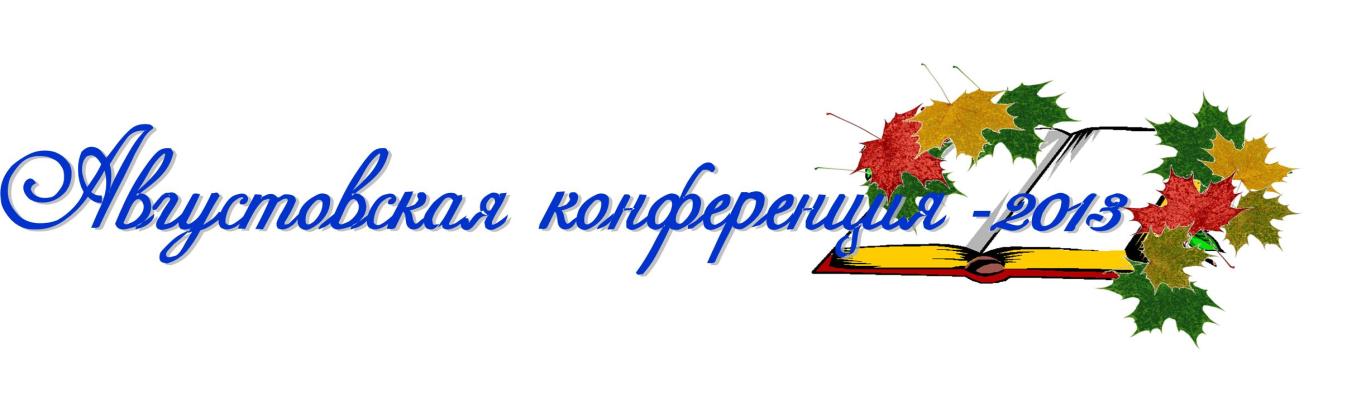 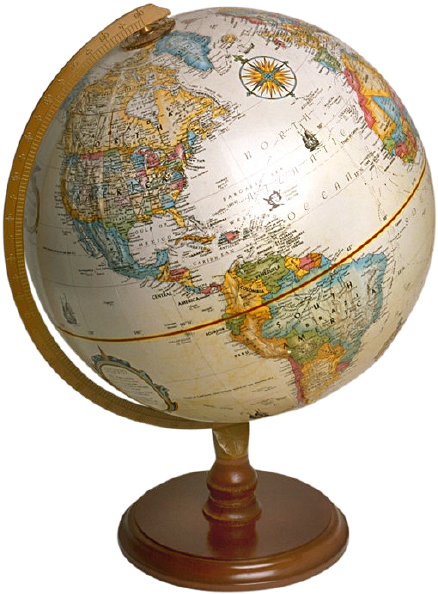 С началом нового 2013-2014 учебного года
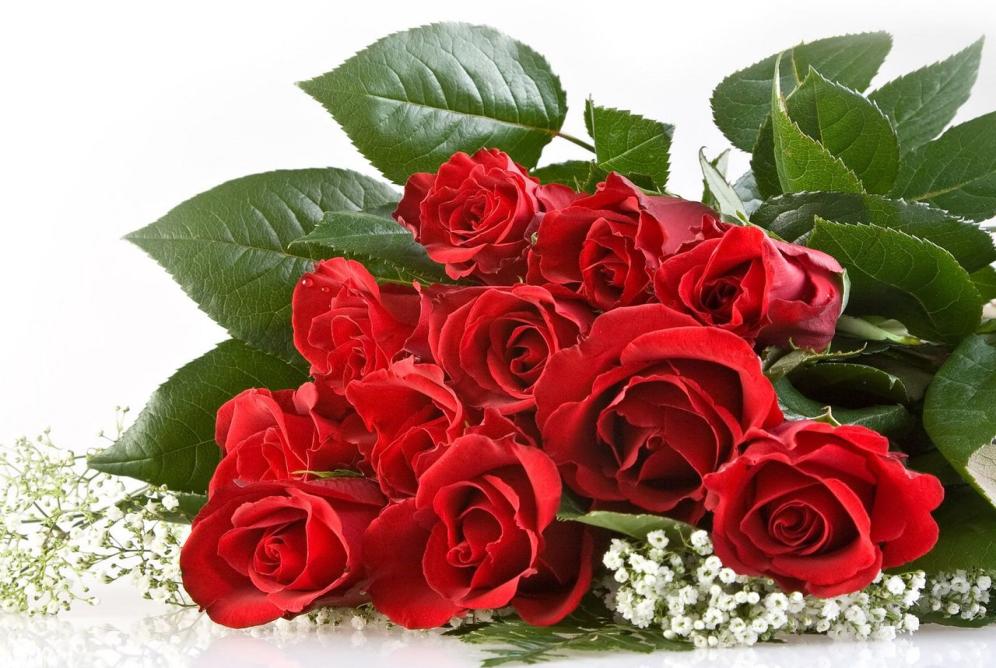